Les débuts du parlementarismeModule 5 p.149 à 158
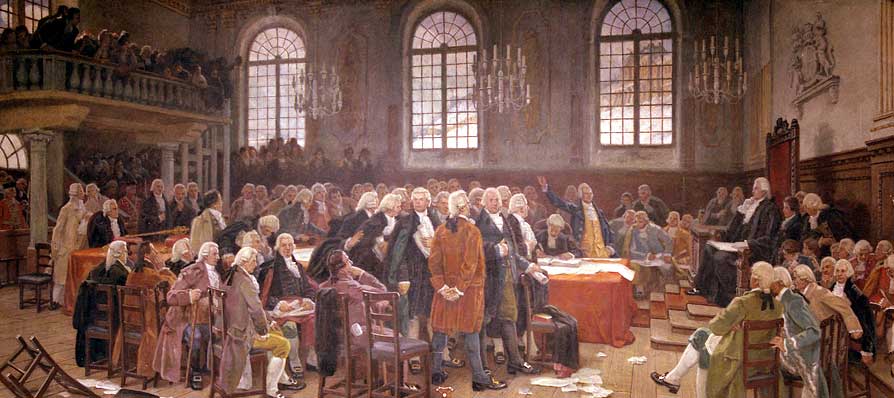 1re rencontre de l’asse
Une nouvelle constitution est adoptée en 1791…
L’Acte constitutionnel
Objectifs de l’Acte constitutionnel
Maintenir la dépendance politique de la colonie envers la métropole
Diviser la Province of Quebec en deux: Haut-Canada et Bas-Canada
Créer une structure parlementaire avec une chambre d’assemblée élue
Permettre aux nouvelles provinces de gérer les dépenses administratives et de prélever des impôts
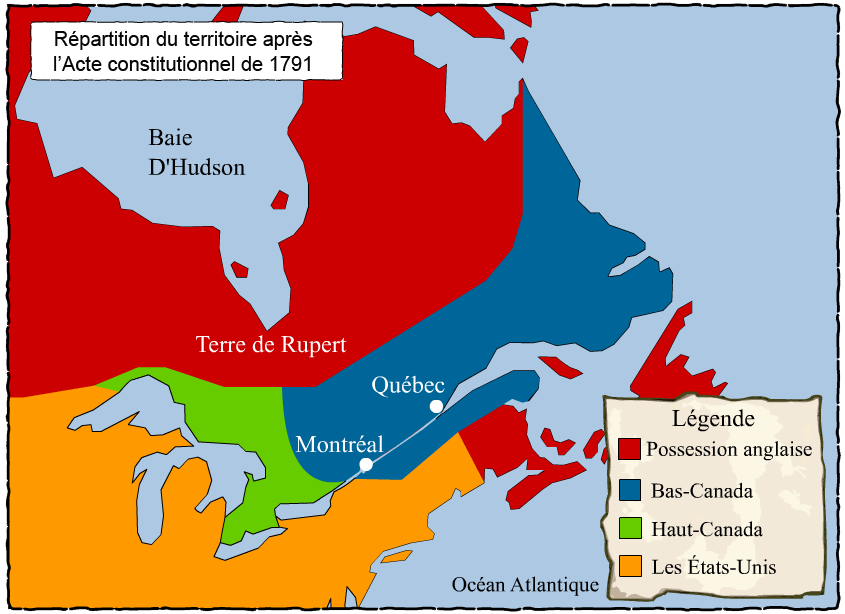 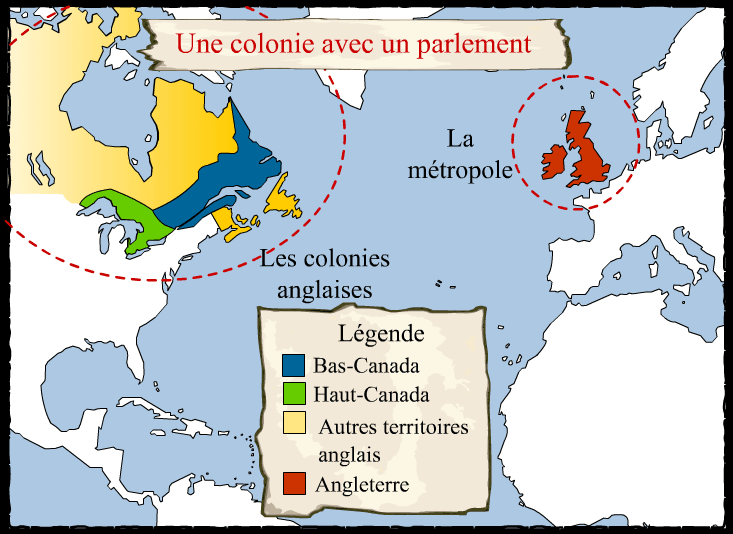 L’organisation sociale dans le Bas-Canada
Le régime parlementaire représentatif
Structure politique qui permet au peuple d’élire librement des représentants (députés) à la Chambre d’assemblée.

Ces représentants parlent au nom du peuple et votent des projets de lois dans l’intérêt du peuple.
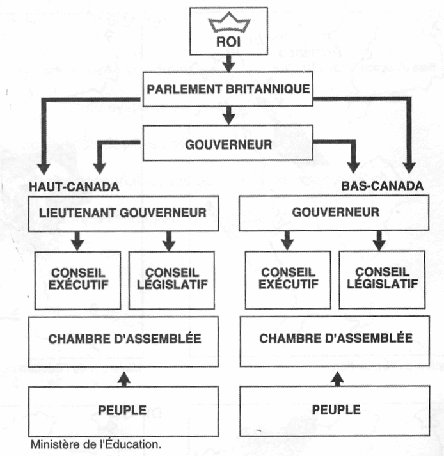 Les rôles politiques
Les rôles politiques
Alured Clarke               Robert Shore Milnes
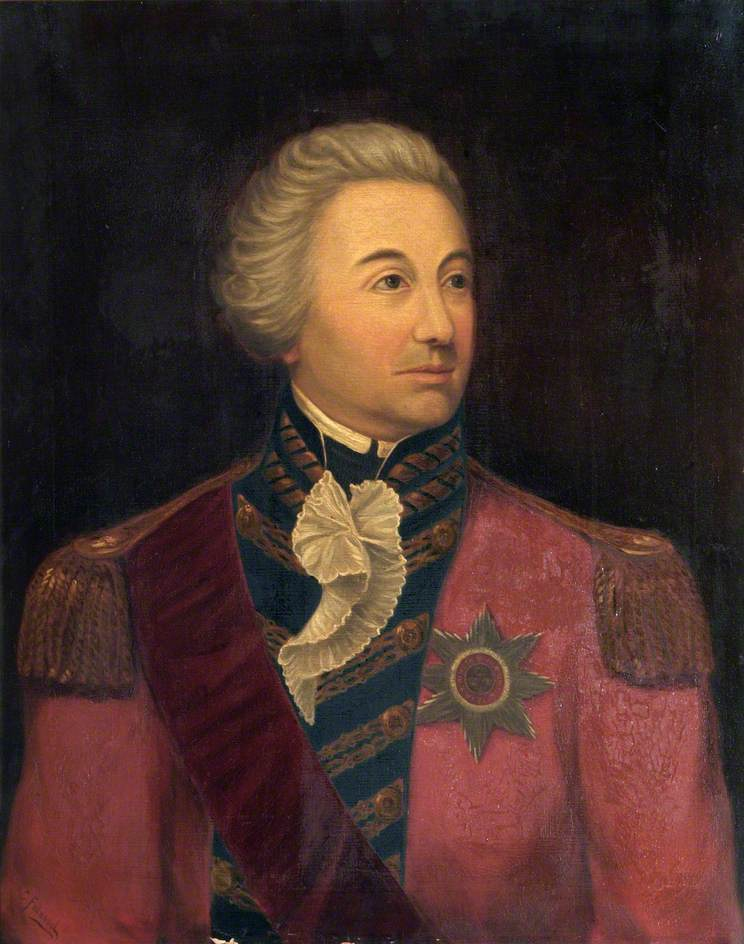 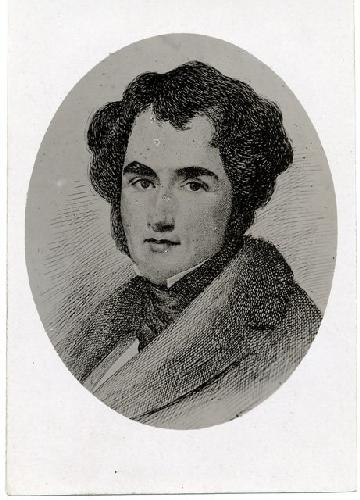 Les rôles politiques
Les rôles politiques
James Monk
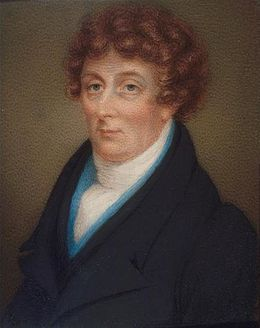 Les rôles politiques
Les rôles politiques
John Molson                  Thomas Dunn
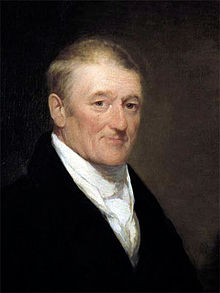 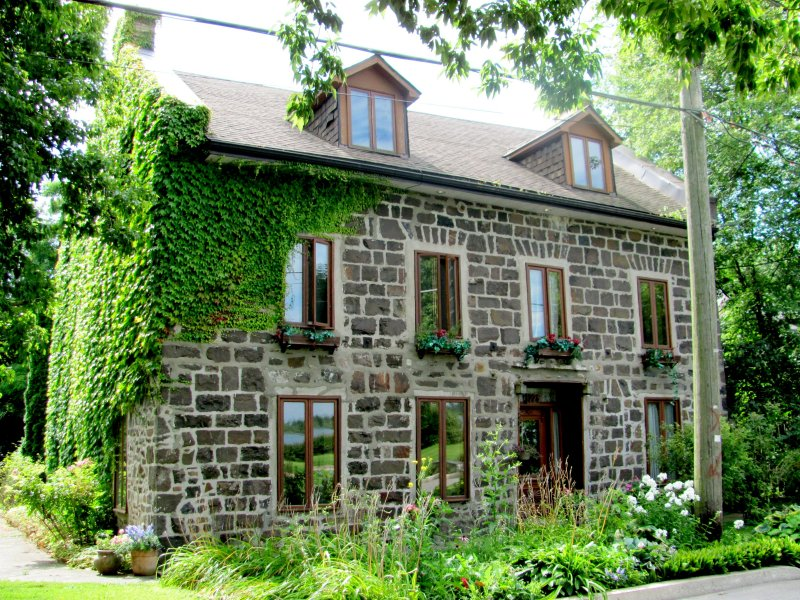 1229, Chemin du Sault Saint-Louis, Laprairie
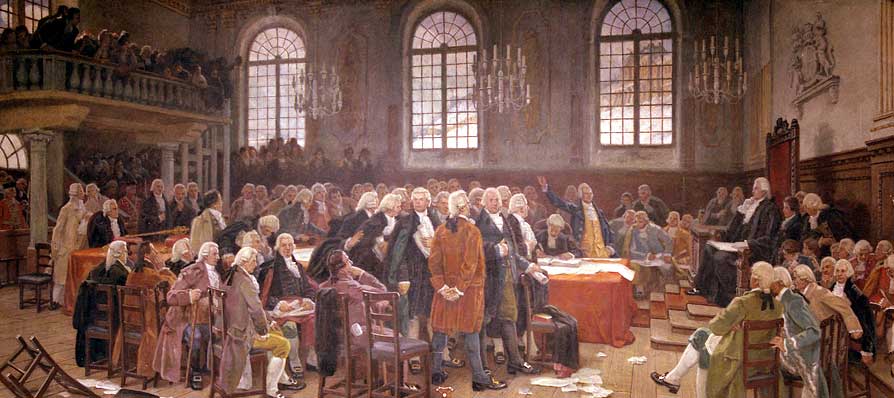 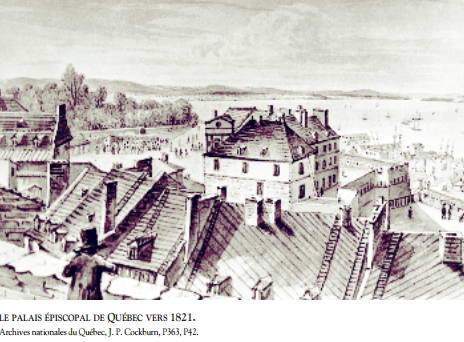 Jean Antoine Panet       Gabriel Elzéar Taschereau
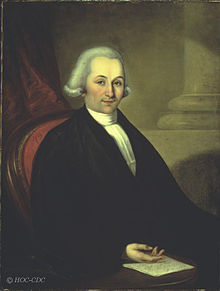 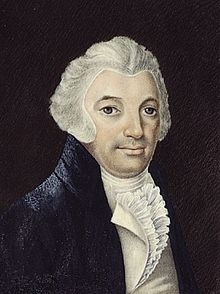 Louis Joseph Papineau
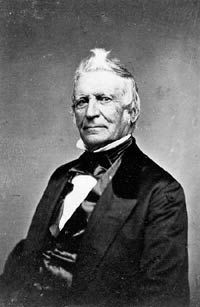 Le Parti Canadien
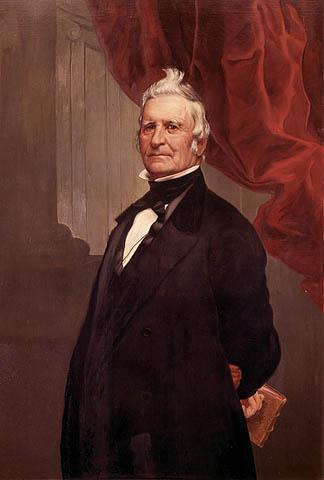 Les partis politiques
Le Parti canadien)

Canadiens français
Bourgeoisie professionnelle, commerçants, riches fermiers
Quelques anglophones progressistes           (pour le progrès social)
Majoritaire à la Chambre d’assemblée
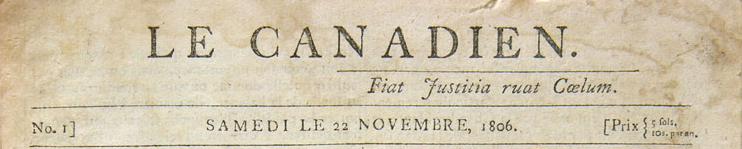 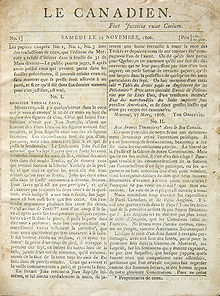 Journal Le Canadien
James McGill          James Tod        Jacob Jordan
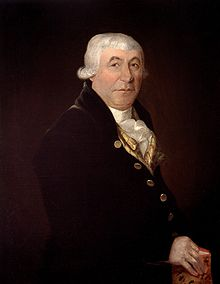 Le British Party
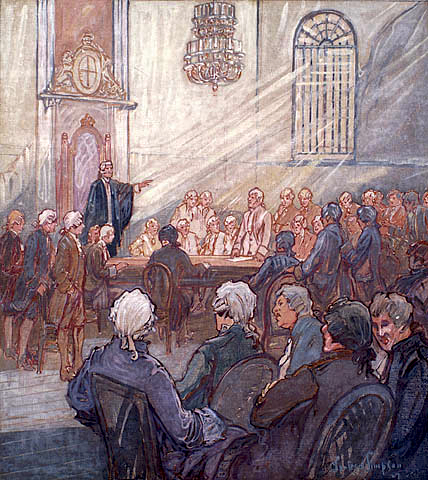 Les partis politiques
Le British Party (Parti des marchands)
Bourgeoisie d’affaires anglophone
Domine le commerce et l’industrie
Classe économique dirigeante
Démographiquement minoritaire
Objectif: moderniser l’économie (travaux publics,chemins de fer, canaux)
Alliance avec les dirigeants (la Clique du Château) incluant des francophones (riches seigneurs, haut clergé, commerçants)
La Clique du Château
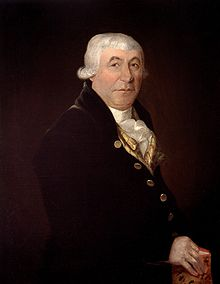 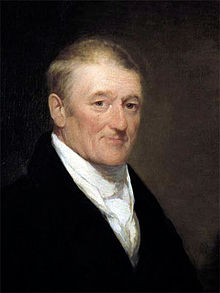 Surnom donné à un petit groupe de dirigeants qui a dominé les conseils exécutif et législatif ainsi que les postes de juges et de hauts fonctionnaires du BAS-CANADA jusqu'aux années 1830. 
L'expression fait allusion au château Saint-Louis, la résidence du gouverneur et l'emplacement des bureaux du gouvernement.
La clique s'employa énergiquement à la construction de canaux, à l'établissement d'institutions bancaires et à l'abolition du SYSTÈME SEIGNEURIAL et du DROIT CIVIL français.
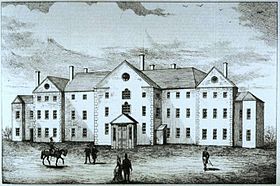 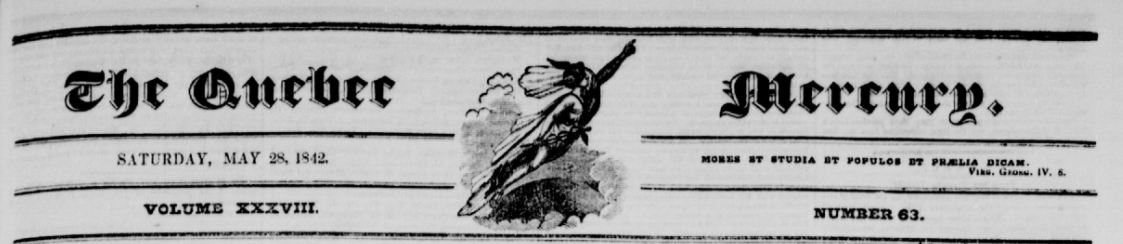 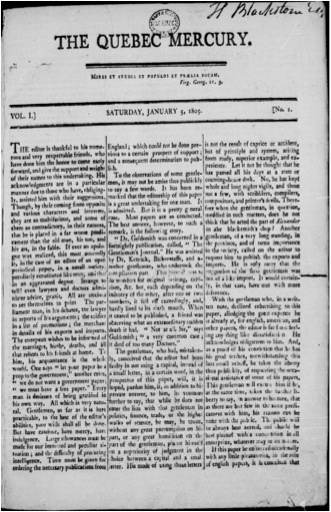 Journal The Mercury
Opposition au parlement du Bas-Canada
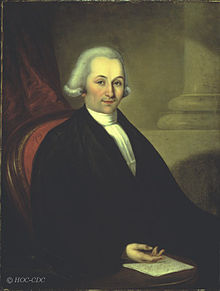 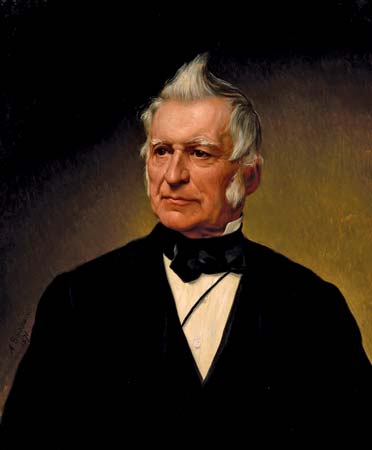 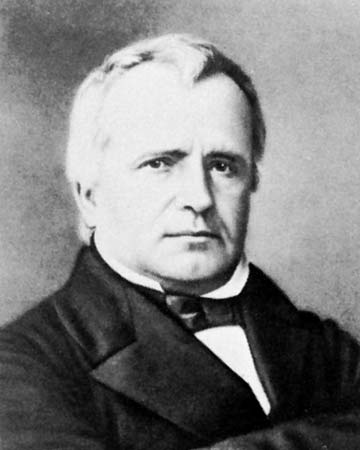 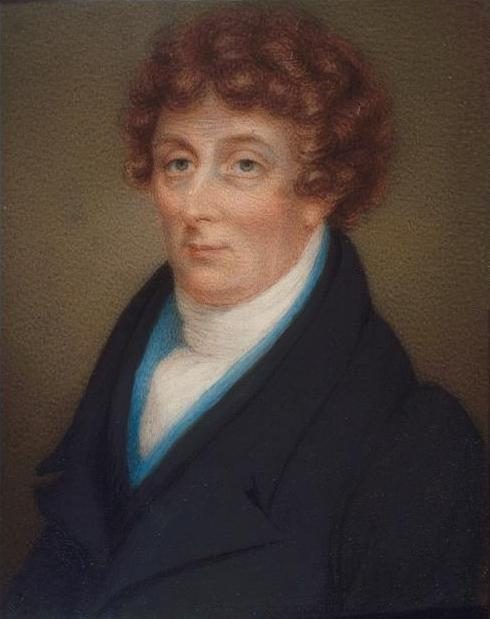 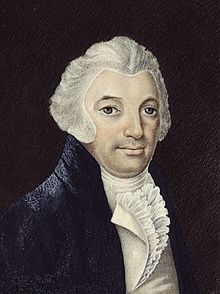 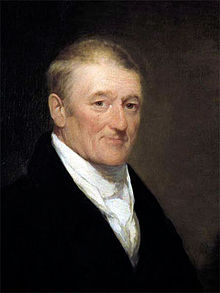 Les rôles politiques
Comment se déroulent les élections?
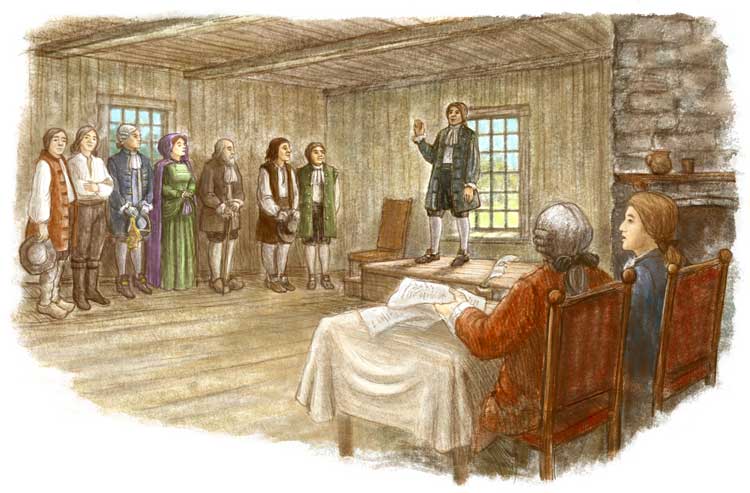 Et au Haut-Canada?
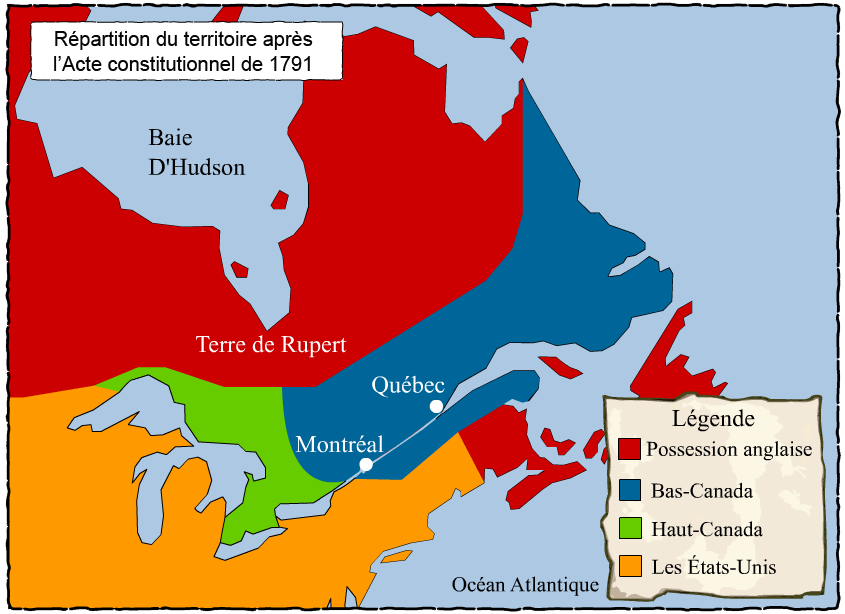 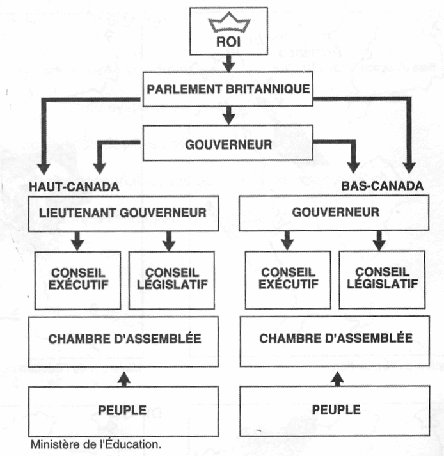 Opposition au parlement du Haut-Canada
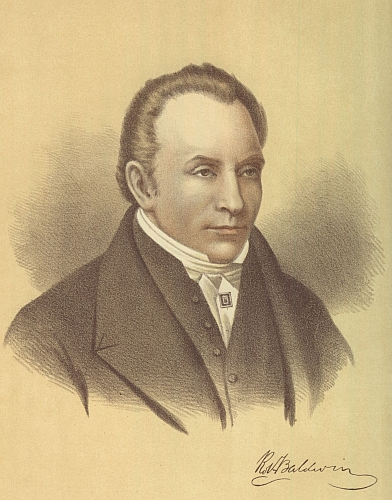 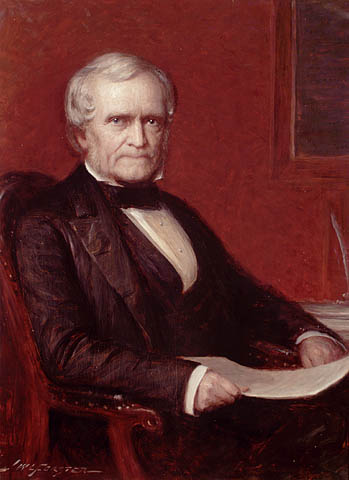 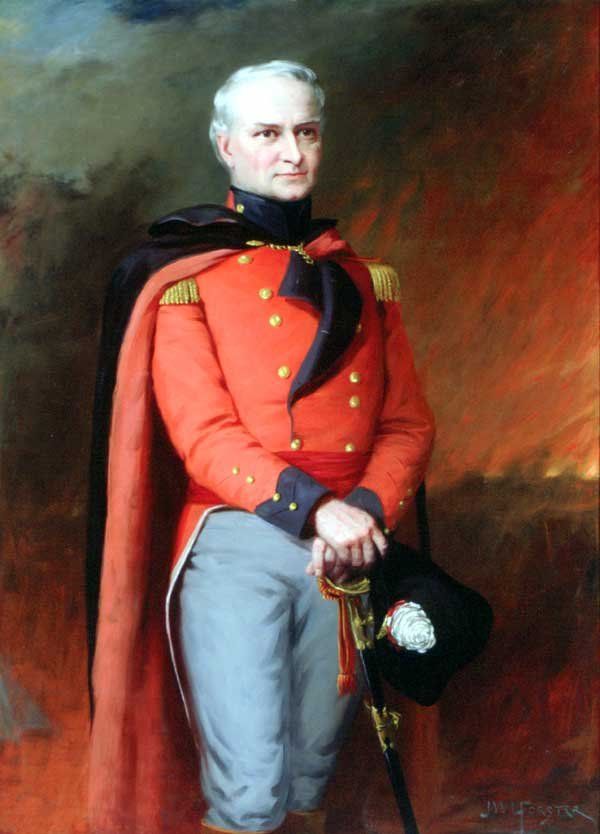 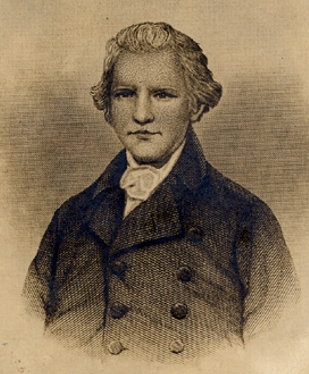 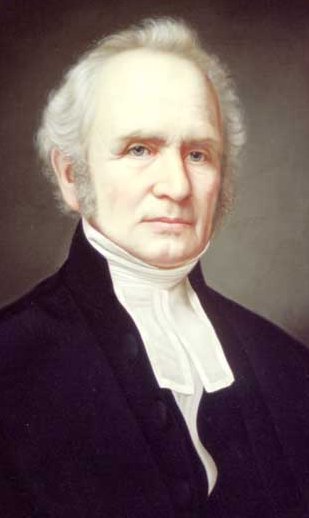 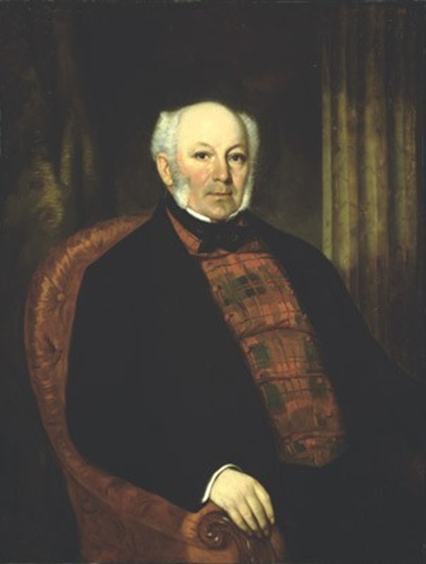 La Family Compact
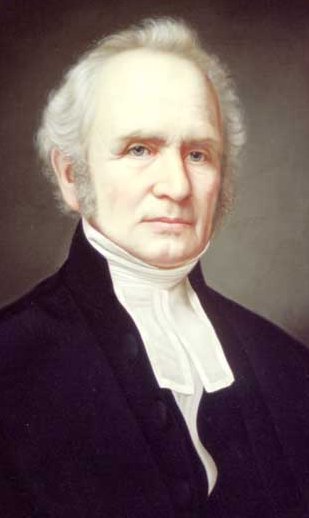 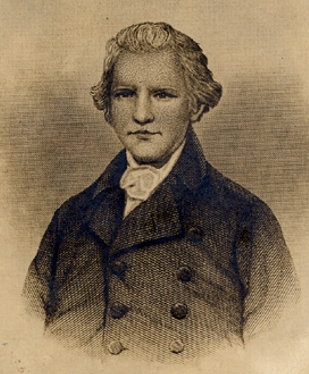 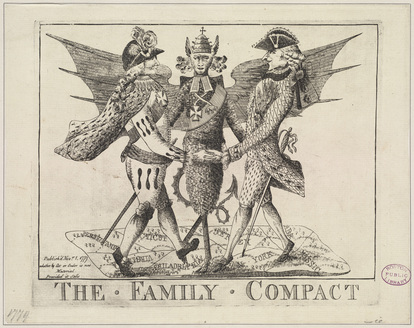 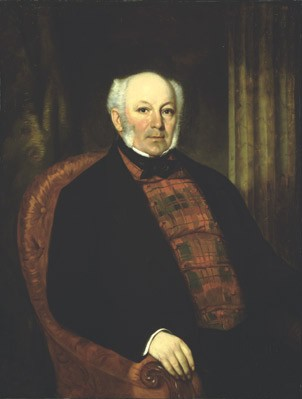 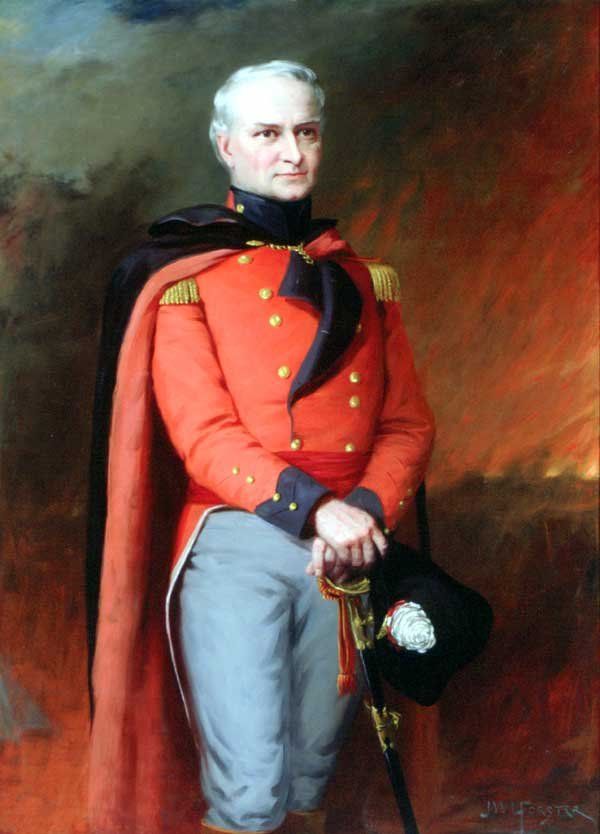 William Lyon Mackenzie
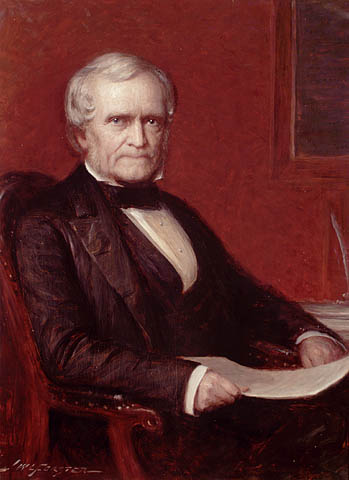 Robert Baldwin
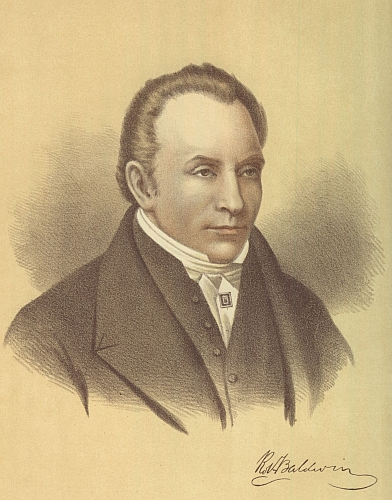 Quelles sont les étapes pour créer des lois?
Quelles sont les étapes pour créer des lois?
1 Une première étape à la Chambre d'assemblée 

Pour faire adopter une loi, il faut d'abord déposer un projet de loi devant la Chambre d'assemblée qui est composée de députés élus par la population. La Chambre débat du projet, en discute et propose des modifications, si nécessaire. Si une majorité de députés vote «oui», la Chambre considère le projet adopté.
Quelles sont les étapes pour créer des lois?
2 Une deuxième étape au Conseil législatif 
Le projet de loi est ensuite envoyé au Conseil législatif dont les membres sont nommés par le gouverneur. Là, les conseillers répètent la même procédure. Ils ont le pouvoir de refuser les projets de loi ou d’y ajouter des amendements (modifications).
Quelles sont les étapes pour créer des lois?
3 Une troisième étape chez le gouverneur 
La Chambre d'assemblée et le Conseil législatif étant d'accord, le gouverneur doit signer le projet pour en faire une loi. Il a lui aussi le pouvoir de refuser les projets de loi.
Quelles sont les étapes pour créer des lois?
4 L'application de la loi par le Conseil exécutif 
La loi entre ensuite en vigueur et le Conseil exécutif s’occupe de la faire appliquer. Les membres de ce conseil sont également nommés par le gouverneur.projets de loi.
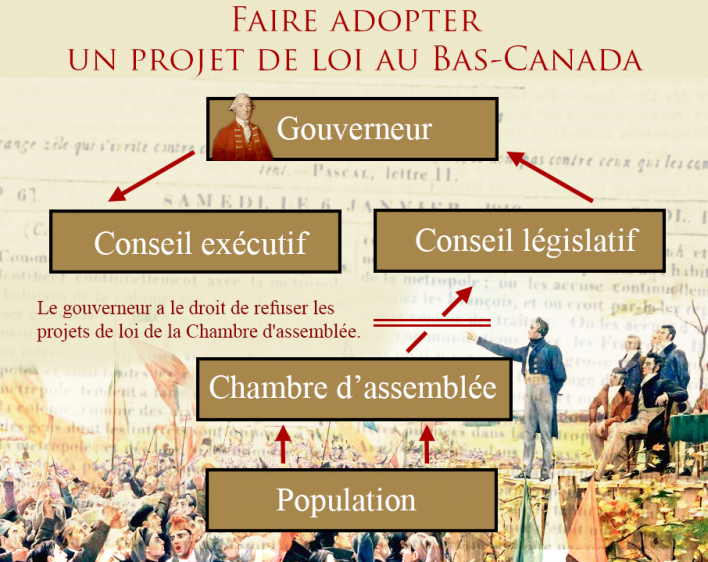 Les limites de la démocratie coloniale
AUCUN pouvoir n’est donné à la chambre d’assemblée, car ses projets de loi peuvent être rejetés.
Les limites de la démocratie coloniale
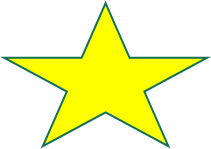 PAS de gouvernement responsable!
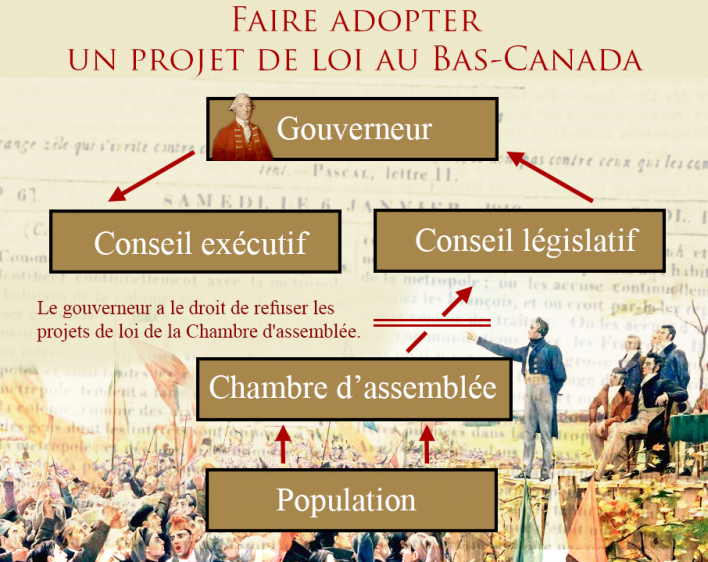 Pour qu’un gouvernement soit responsable, le Conseil exécutif doit être composé de membres élus de la Chambre d’assemblée.
Conséquences de la nouvelle structure politique
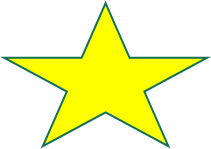 Le British Party réclame l’union des deux Canadas
car les anglophones sont minoritaires au Bas-Canada.
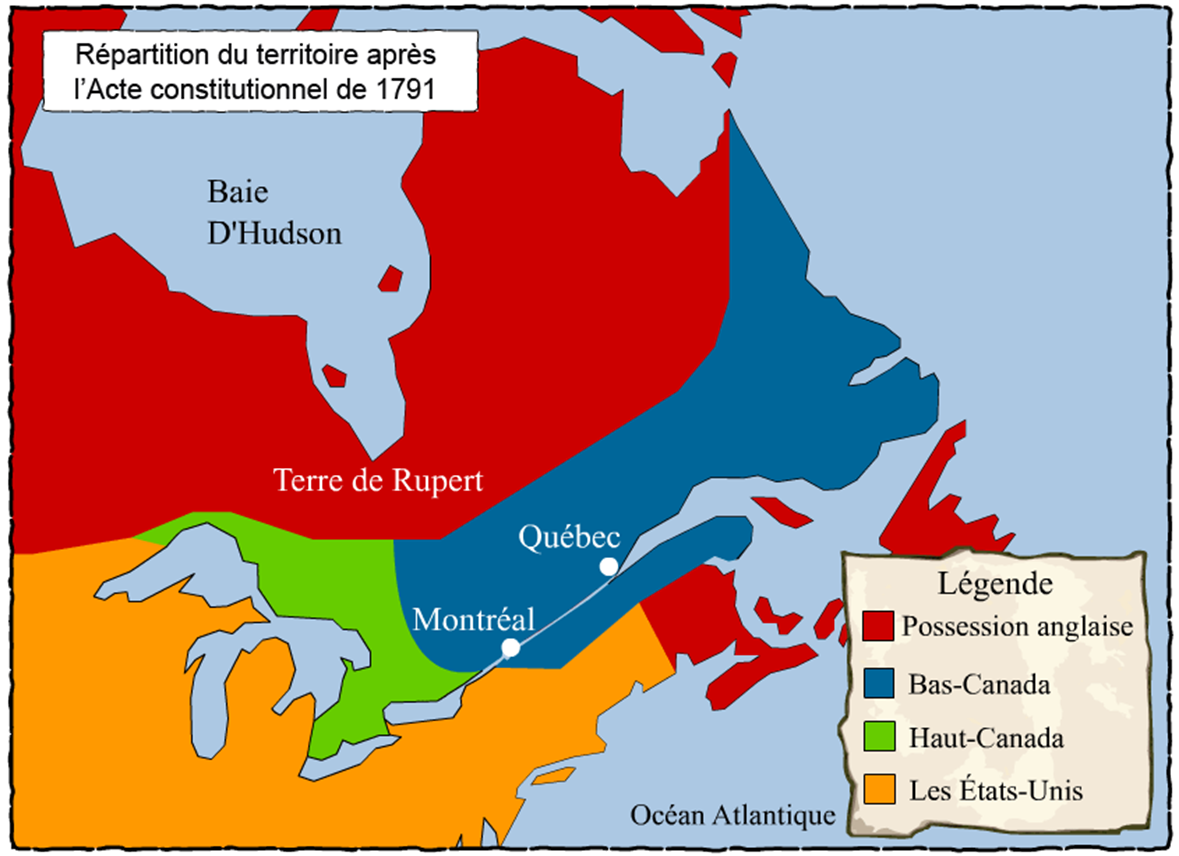 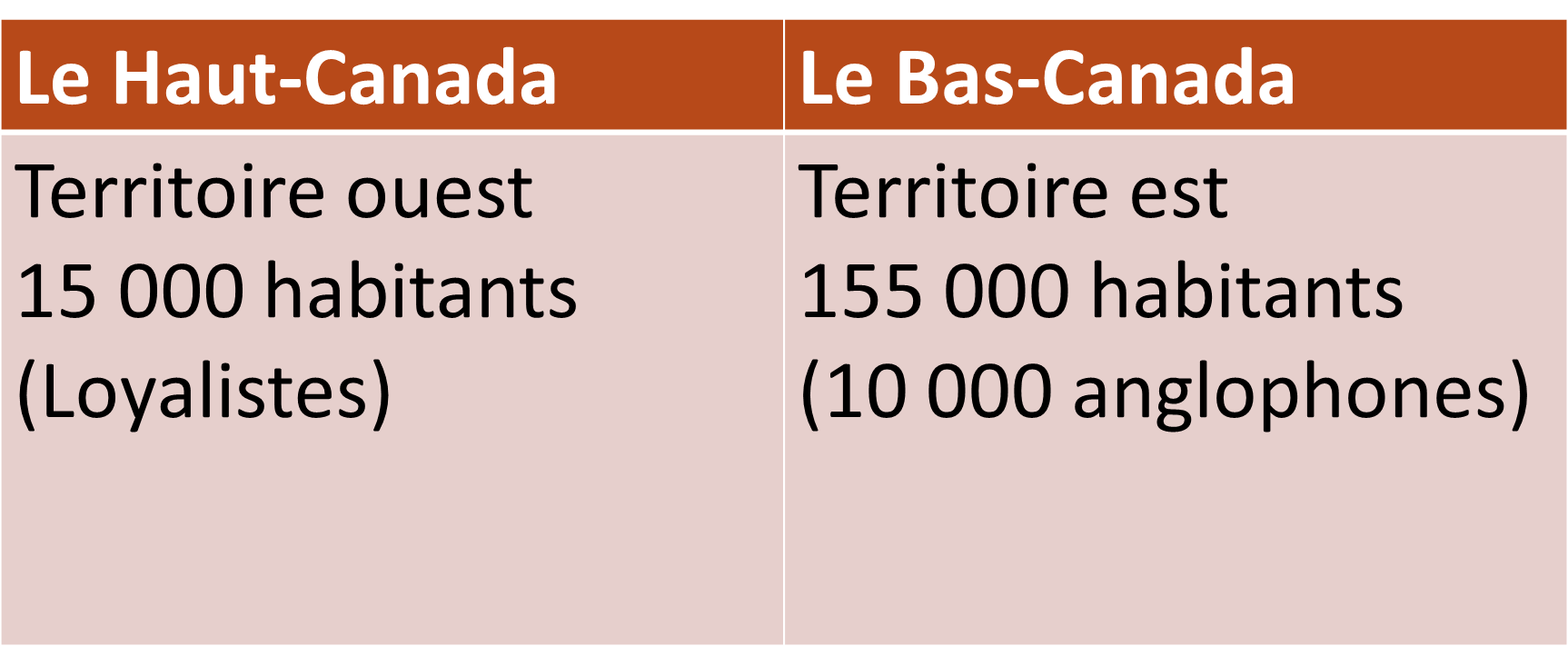 Conséquences de la nouvelle structure politique
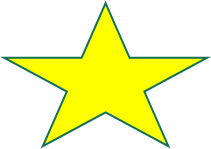 La naissance du nationalisme canadien-français:
Sentiment d’appartenance à un groupe social distinct

La bourgeoisie professionnelle s’oppose à la bourgeoisie d’affaires et aux dirigeants coloniaux.  Elle réclame un gouvernement responsable.
Conséquences de la nouvelle structure politique
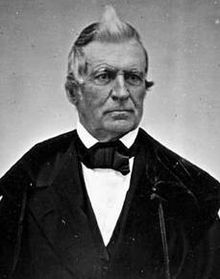 Le Parti canadien devient le Parti patriote en 1826



Louis-Joseph Papineau
Conséquences de la nouvelle structure politique
Querelle autour de la question des droits de douane

Le Bas-Canada perçoit des taxes  aux ports d’entrée sur les produits importés ($$$).
Le Haut-Canada n’a pas de port maritime.
Conséquences de la nouvelle structure politique
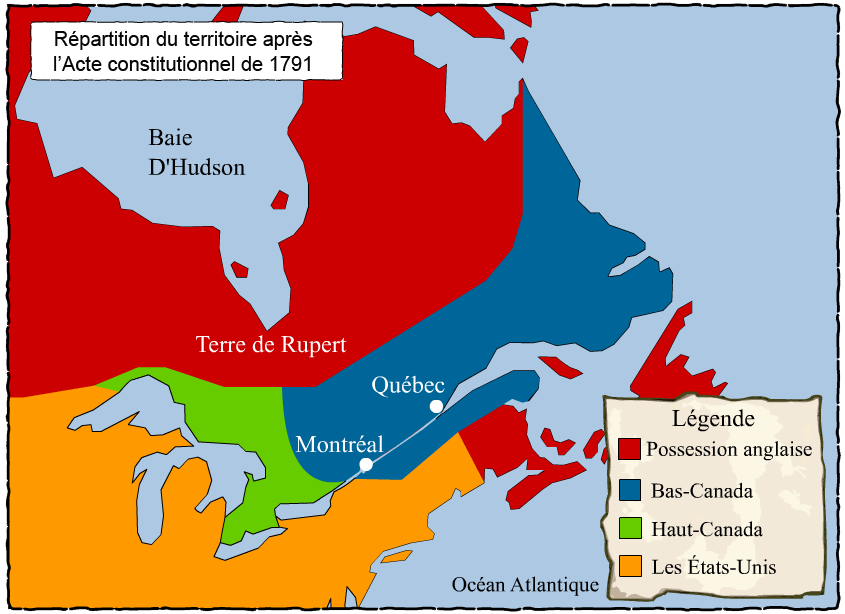 Le port de Montréal
En conclusion…
Acte constitutionnel de 1791:

Opposition entre la Chambre d’assemblée et les conseils
Opposition entre la bourgeoisie professionnelle  et les commerçants
Opposition entre les anglophones et les francophones
Naissance du nationalisme canadien français